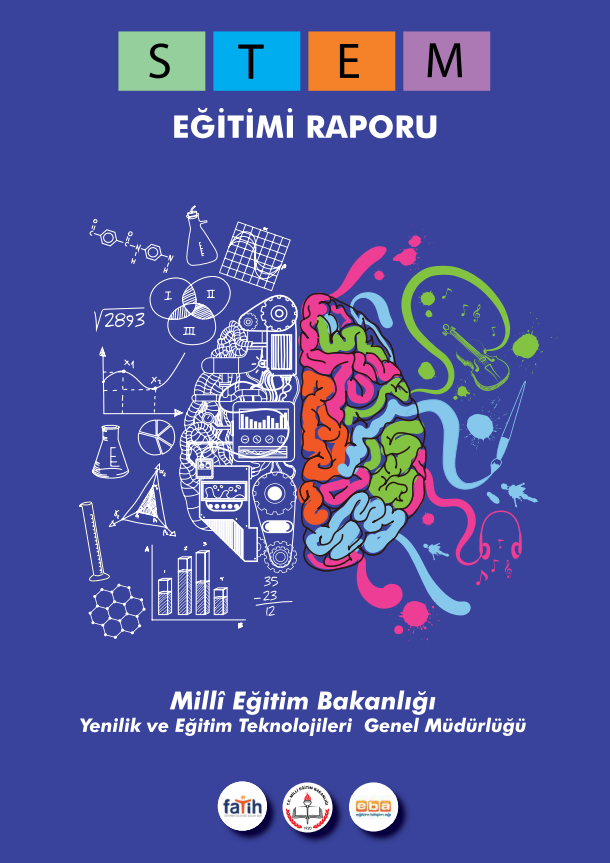 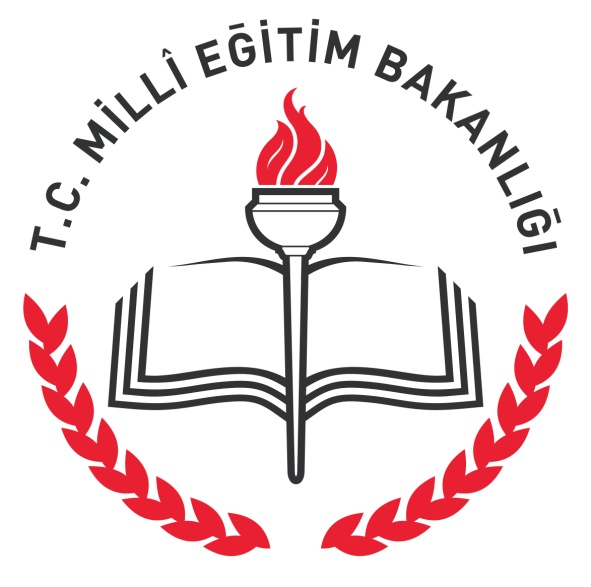 STEM EĞİTİMİ
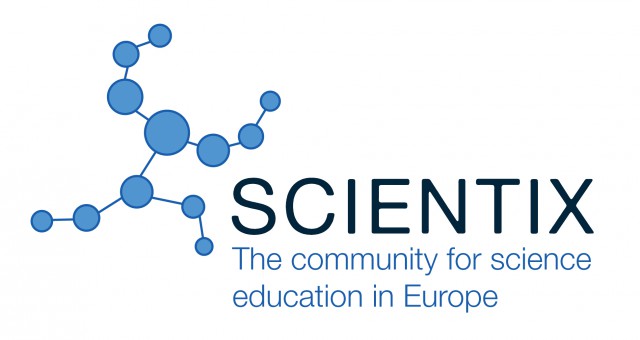 Dr. Tunç Erdal Akdur
MEB YENİLİK VE EĞİTİM TEKNOLOJİLERİ GENEL MÜDÜRLÜĞÜ
STEM Eğitimi
STEM (Fen, Teknoloji, Mühendislik, Matematik) eğitimi disiplinleri bir araya getirerek aralarındaki ayrımı ortadan kaldırarak, anaokulundan üniversiteye  kadar    bu  eğitim  yaklaşımı öğrencilere uygulanmasıdır. 
STEM Eğitimi sayesinde  sorgulayan,  araştıran,  üreten  ve  yeni  buluşlar yapabilen bir neslin yetiştirilmesi amaçlanmaktadır.  
Ülkemizde Fen, Teknoloji, Mühendislik ve Matematik kelimelerinin kısaltmaları yapılarak FeTeMM biçiminde de adlandırılmaktadır.
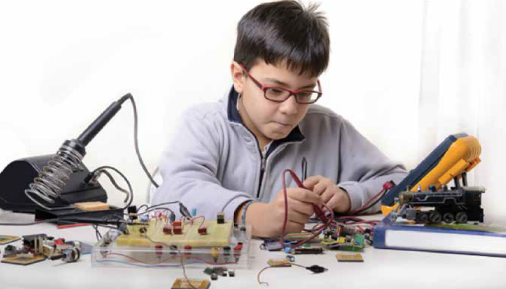 STEM eğitiminde öğrenciden neler bekleniyor?
STEM eğitiminin temelinde; öğrencileri içerik öğrenmekten daha çok sorgulamaya, araştırma yapmaya, üretime ve yeni buluşlar yapmaya yönlendirme vardır.
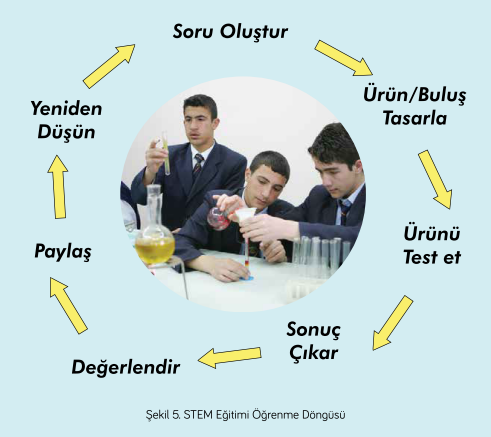 STEM Eğitiminde Öğretmenlerden beklenenler
Yol gösterici olmalı
 STEM ile ilgili eğitimlere katılmalı, yenilikleri takip etmeli
 Öğrenmeyi, yaratıcılığı ve işbirliğini teknoloji kullanarak geliştirmeli
 Okul yönetimi ile koordineli bir şekilde çalışmalı
 STEM etkinlikleri organize etmeli ve geliştirmeli
 STEM eğitimi etkinlileriyle ilgili sonuçları ve aktiviteleri sosyal medya üzerinden paylaşmalı (Kearney, 2015)
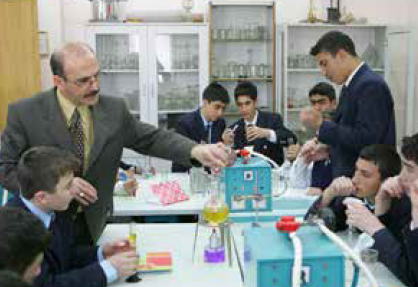 Diğer Ülkeler Bu konuda Neler Yapıyor?
21. yüzyıl içerisinde teknolojik gelişme alanındaki yarış iyice hızlanmış, Amerika Birleşik Devletleri (ABD) için Japonya’nın 1980’li yıllarda rakip olmasının ardından sahneye Çin de hem ekonomik, hem teknolojik hem de savunma sanayii alanlarında bir rakip olarak ortaya çıkmıştır.
Bu da gelişmiş ülkeleri bilime, mühendisliğe ve yenilikçiliğe yatırım yapmaya yönlendirmiştir. Bu amaç doğrultusunda, ABD çeşitli reform girişimleri başlatmıştır.
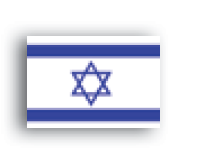 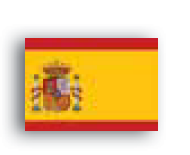 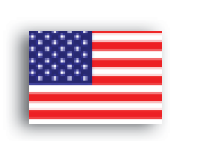 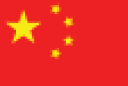 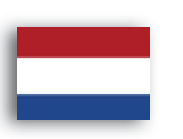 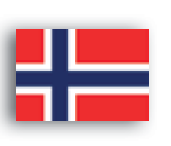 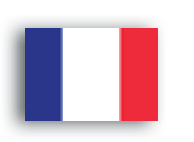 Diğer Ülkeler Bu konuda Neler Yapıyor?
STEM eğitimi artık bütün dünya ülkeleri için bir zorunluluk haline gelmiştir. Gelişmiş ülkeler sanayi devrimiyle ortaya çıkan eğitim sisteminden vazgeçip, eğitim sistemlerini STEM eğitimine dayandırmayı hedeflemektedirler. Bunun nedeni olarak da son yıllarda bilgi toplumunda emek ve kas gücünden çok zihinsel süreçlerin ve üretim becerilerinin arttırılması zorunluluk olarak görülmektedir.
Geleceğin STEM Alanları
Yeni Nesil Gen Çalışmaları 	
	
Enerji Depolama 	

3 Boyutlu Baskı 	

Gelişmiş Malzemeler 	
	
Fosil Yakıt Çıkarma Teknolojileri 	
	
Yenilenebilir Enerji
Mobil Internet 		
Bilişim İşlerinin Otomasyonu
Nesnelerin İnterneti 	
Bulut Bilişim 		
İleri Robot Teknolojileri 	
Otonom Araçlar
DÜNYA 2023
Yeni teknolojilerin ekonomiye entegrasyonu, ekonomik büyüme ve refah imkânları getirirken birçok çalışanın da işini kaybetmesi tehlikesini beraberinde getirecektir. 
İşler makineler tarafından devralınırken aslında insanlar tarafından yapılması gereken yeni işler (bu makinelerin tasarlanması, üretilmesi ve idamesi) ortaya çıkacaktır.
DÜNYA 2023
Ülkemiz, 2023 yılına yüksek gelirli bir ülke olarak girebilecek midir? 
Ülkemizin orta gelir tuzağından çıkabilmesi için eğitim sisteminde köklü değişikliklere gitmesi gerekmektedir. Çünkü yüksek gelir ekonomiye geçmek gerekmektedir. Üretken bir ekonominin olmazsa olmazı ise nitelikli iş gücüdür.
DÜNYA 2023
Klasik istihdam (kadrolu, sürekli iş) yerini proje temelli istihdama (sınırlı süreli, ya da iş paketi temelli sözleşmeler) bırakacağından uygun iş yönetim becerilerine (organizasyon, pazarlama, sözleşme yönetimi, proje yönetimi gibi) ihtiyaç duyulacaktır.
DÜNYA 2023
Değişimleri özümsemek ve ayak uydurmak, yeni şeyler öğrenmek ve beceriler geliştirmek konusunda kişisel yetenekler çok önemli hale gelecektir.
DÜNYA 2023
Elemanların bilimsel teknik eğitim ve beceriye sahip olmalarının yanından, yaratıcı olabilmeleri ve işbirliği yapabilmek için becerilere sahip olmaları da gerekecektir.
DÜNYA 2023
Hemen hemen tüm mesleklerde teknoloji kullanımı ve iş yoğunluğu artacak bu hızlı değişimlere ve yoğunluğa ayak uydurabilmek ve baskı altında ayakta kalabilmek için duygusal ve kişisel sağlamlık gerekecektir.
Ülkemizde STEM Eğitimine geçiş için neler yapılıyor?
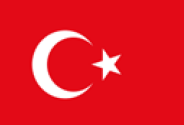 Doğrudan bir eylem planımız yok.. Fakat 2015-2019 Stratejik planında STEM eğitimiyle ilgili amaçlar var.
FATİH Projesi (Tablet Bilgisayarlar)
TÜBİTAK tarafından açılan bilim merkezleri
TÜBİTAK Bilim Fuarları
Hacettepe ve İstanbul Aydın Üniversitelerinde STEM merkezleri
Muş Alparslan Üniversitesinde öğretmenlere yönelik STEM dersleri açılıyor.
Bahçeşehir Üniversitesi STEM Öğretmeni Eğitimi
SCIENTIX projesi ( konferans, çalıştay, bilgilendirme, tanıtım vb... )
TÜSİAD STEM Kiti okullarda uygulanması projesi
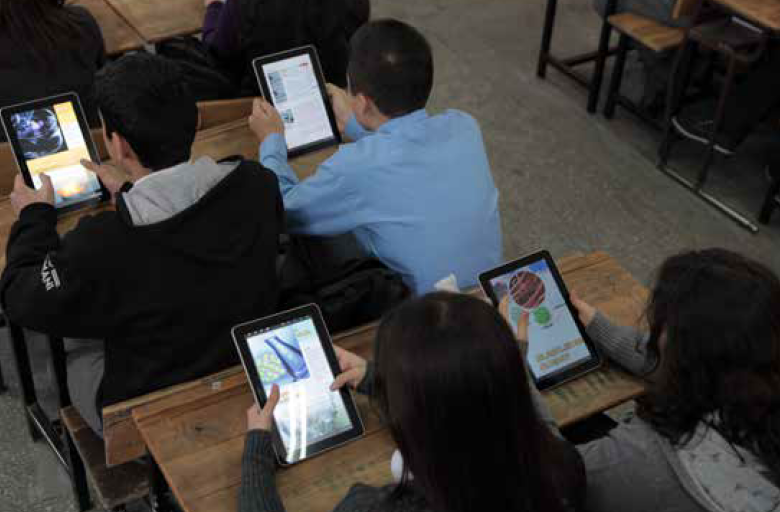 STEM Eğitimim Sistemimize Dahil Edilebilmesine Yönelik Görüşler
STEM Eğitimi merkezlerinin kurulması, 
Bu  merkezlerde  üniversitelerle  ve endüstriyle işbirliği içerisinde  STEM  eğitimi  araştırmalarının yapılması,
Öğretmenlerin  STEM  eğitim  yaklaşımını benimseyecek şekilde yetiştirilmesi,
Öğretim  programlarının  STEM  eğitimini içerecek biçimde güncellenmesi, 
Okullardaki  STEM  eğitimi  için  öğretim ortamlarının  oluşturulması  ve  ders materyallerinin sağlanması
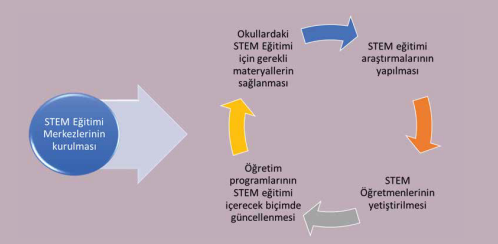 STEM Eğitimi Raporuna ulaşmak için;
http://yegitek.meb.gov.tr/www/meb-yegitek-genel-mudurlugu-stem-fen-teknoloji-muhendislik-matematik-egitim-raporu-hazirladi/icerik/719

http://yegitek.meb.gov.tr/STEM_Egitimi_Raporu.pdf

http://yegitek.meb.gov.tr/STEM_Education_Report.pdf
Görüş, Öneri ve Katkılarınız için
Dr. Tunç Erdal Akdur
MEB YEĞİTEK
tuncakdur@meb.gov.tr
TEŞEKKÜRLER :)